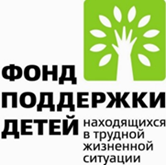 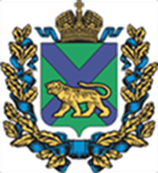 Министерство труда и социальной политики Приморского края
СОЗДАЕМ ВОЗМОЖНОСТИ
Обеспечение непрерывной реабилитации детей-инвалидов и детей
 с ограниченными возможностями здоровья, включая комплексное сопровождение их семей
[Speaker Notes: Оригинальные шаблоны для презентаций: https://presentation-creation.ru/powerpoint-templates.html 
Бесплатно и без регистрации.]
Цель практики «Создаем возможности»:
Предоставление комплексной помощи семьям, воспитывающих детей-инвалидов и детей с ограниченными возможностями здоровья 
от 0 до 18 лет, объединив ресурсы социальной сферы, коммерческого и некоммерческого сектора Приморского края
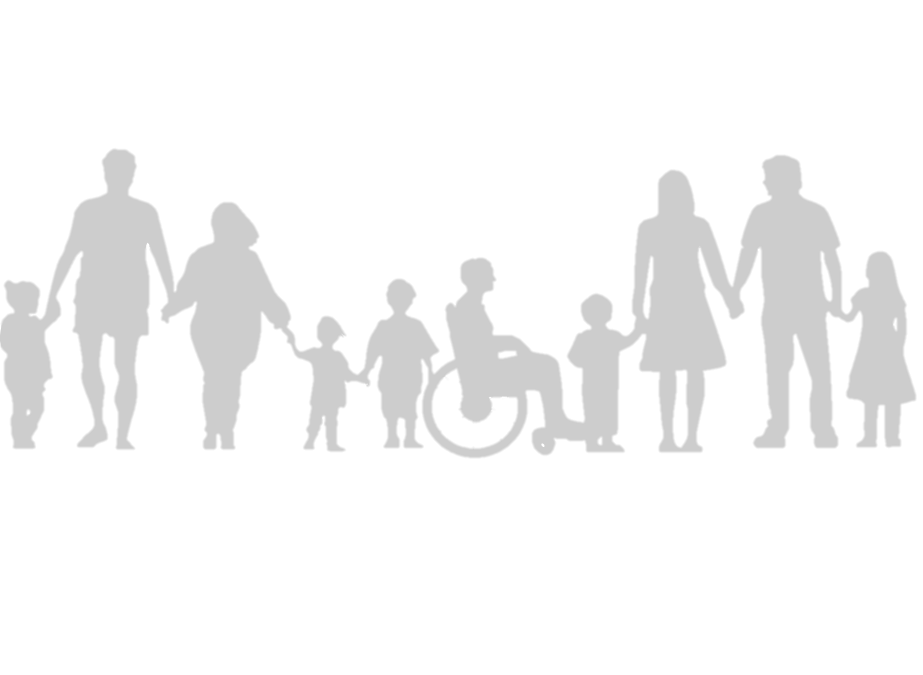 Целевые группы практики:
дети-инвалиды, в том числе дети с тяжелыми множественными нарушениями развития 
от 0 до 18 лет
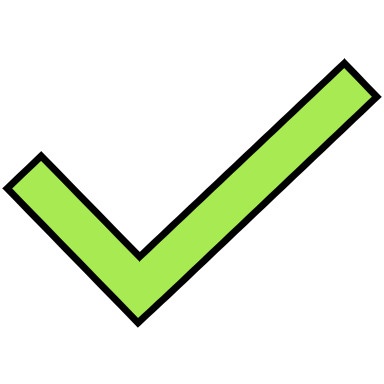 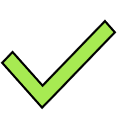 дети с ограниченными возможностями здоровья 
от 0 до 18 лет
семьи, воспитывающие детей-инвалидов, детей с ограниченными возможностями здоровья, включая замещающие семьи
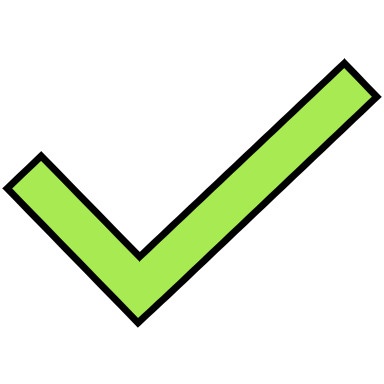 Основные задачи практики:
Повышение компетенций и приобретение новых навыков родителями воспитывающих детей с инвалидностью и детей с ограниченными возможностями здоровья
Развитие инфраструктуры стационарозамещающих услуг для семей, воспитывающих детей с инвалидностью и детей с ограниченными возможностями здоровья
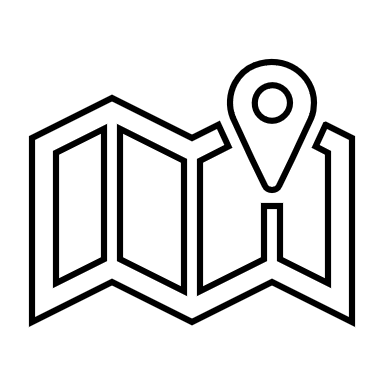 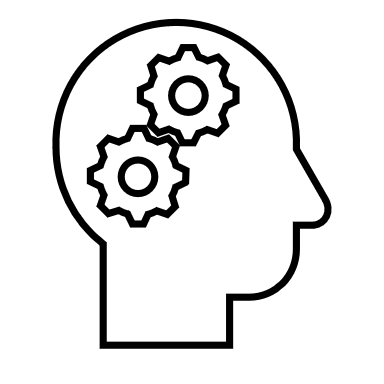 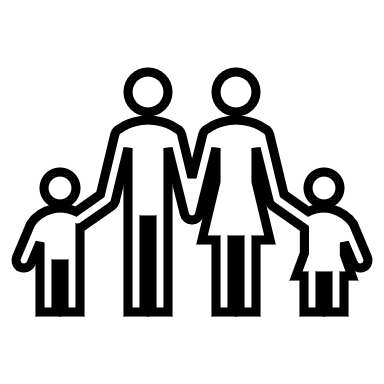 Повышение профессиональных компетенций специалистов социальной сферы
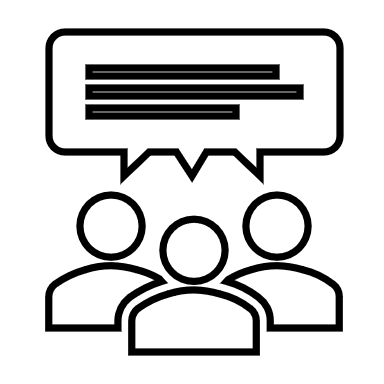 Максимальное включение родителей в процесс реабилитации
Результативность практики 
для целевых групп:
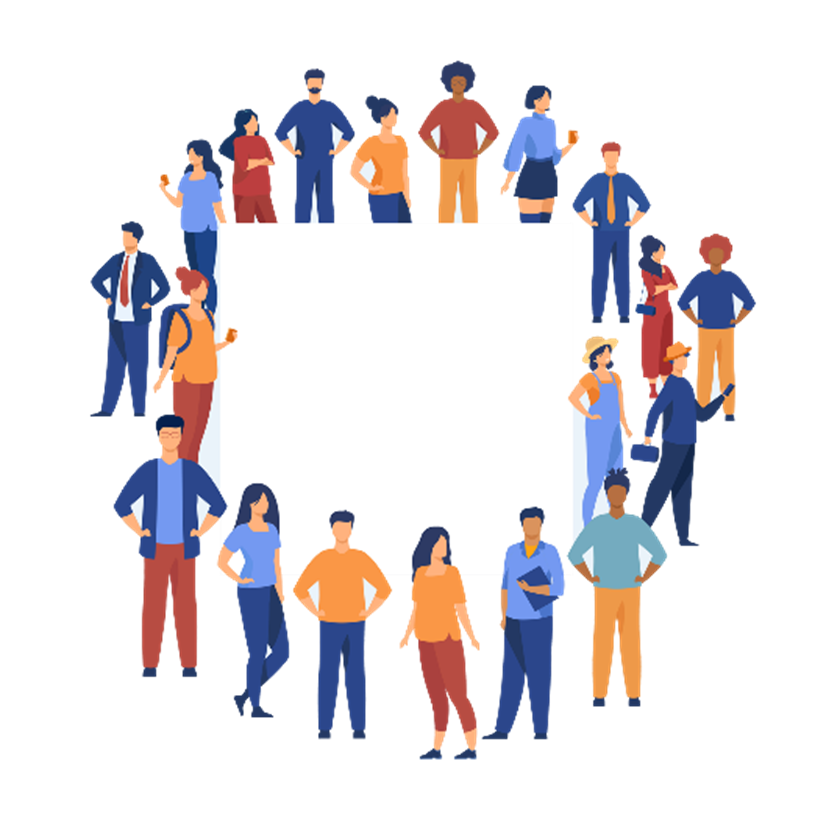 Созданы более 10
Служб помощи семьям, воспитывающих детей с ограниченными возможностями здоровья
Результативность практики:
2020
2019
2020
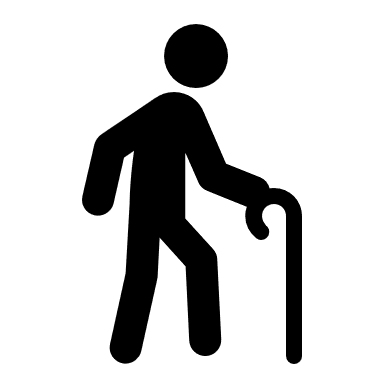 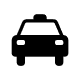 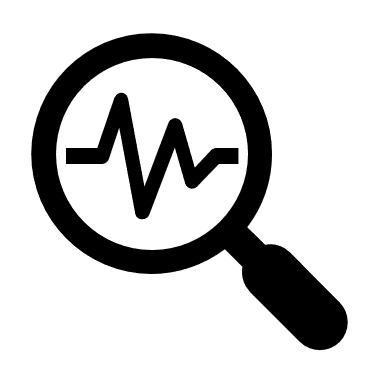 4 пункта 
приема вещей 
и предметов первой 
необходимости 
«Благотворительный 
склад»
1 группа 
кратковременного 
пребывания для 
детей-инвалидов и 
детей с ОВЗ
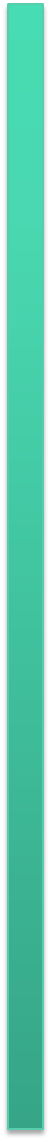 1 Служба
 «Домашний 
консультант»
1 Служба 
ранней помощи;
1 выездная
социальная 
служба 
«Микрореабилитационный 
центр»
1 Служба социального
 сопровождения семей 
с детьми
1 пункт проката
реабилитационного
оборудования
«Нет преград»
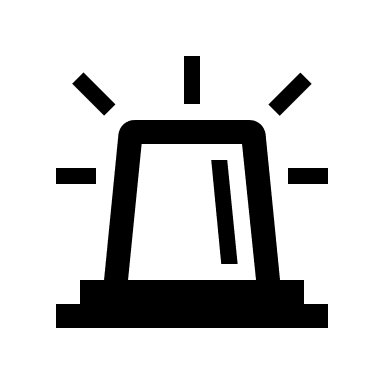 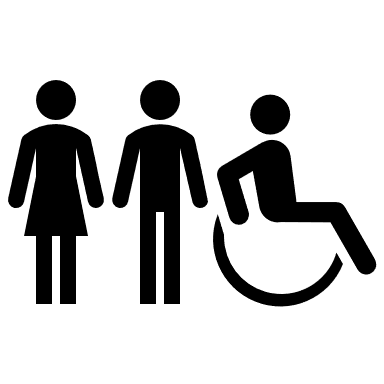 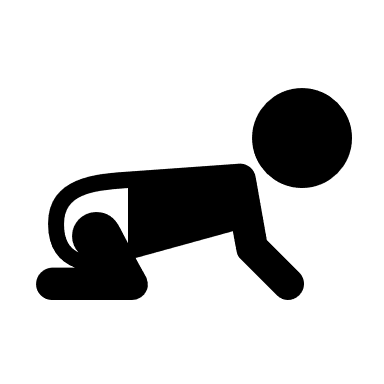 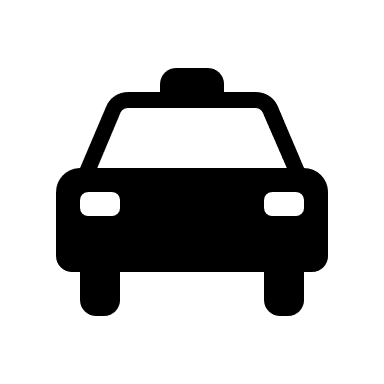 2018
2019
2021
2022
Результативность практики:
более 250 
детей-инвалидов и детей с ОВЗ посещали группу кратковременного пребывания
более 520 семей с детьми раннего возраста обслужено в Службе ранней помощи
Результативность практики:
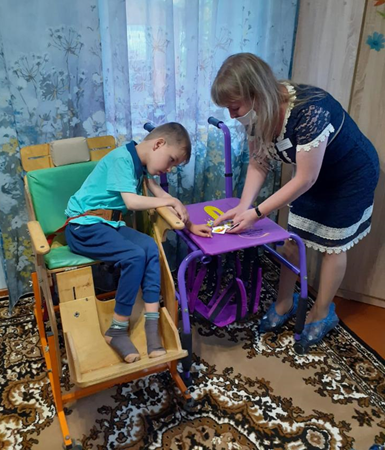 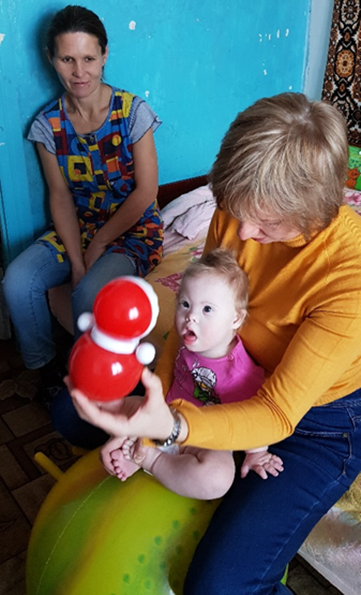 208 
семей обслужены выездной социальной службой «Микрореабилитационный центр»
67 
семьям оказана помощь по месту жительства, благодаря выездной службе 
«Домашний консультант»
Результативность практики:
http://ресурсдлявсех.рф
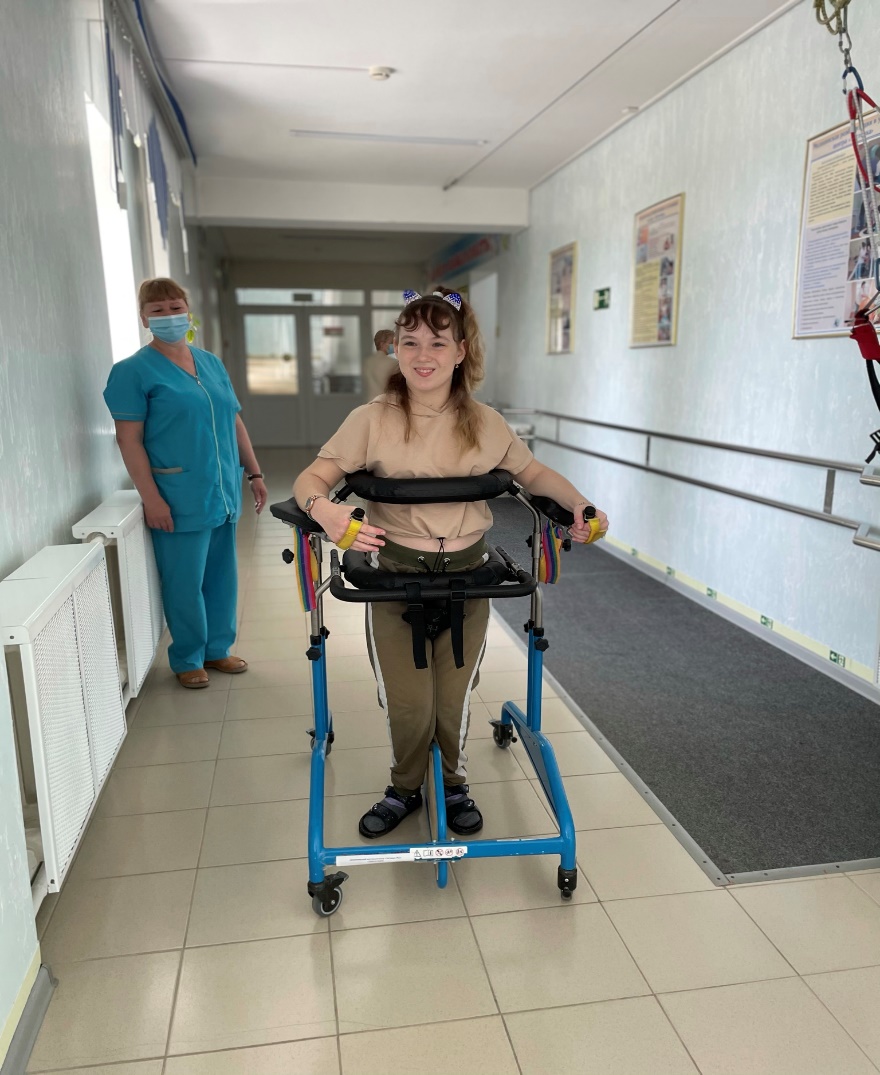 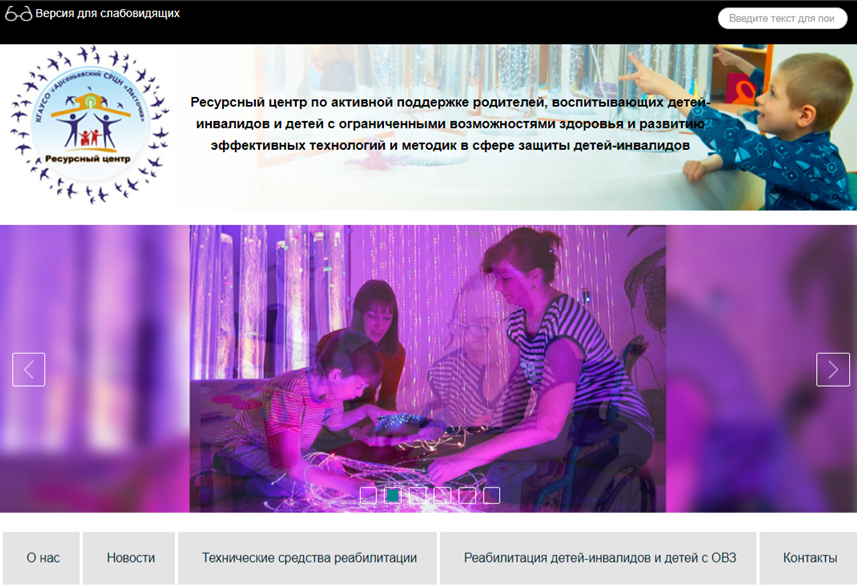 359 000
просмотров материалов, размещенных на сайте Ресурсного центра
206 
семей воспользовались услугами пунктов проката реабилитационного оборудования «Нет преград»
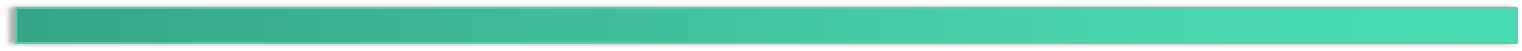 Результативность практики:
57 специалистов
Социальной сферы повысили свои компетенции для успешной реализации мероприятий практики и внедрения современных методик, технологий и направлений в работе с целевой группой
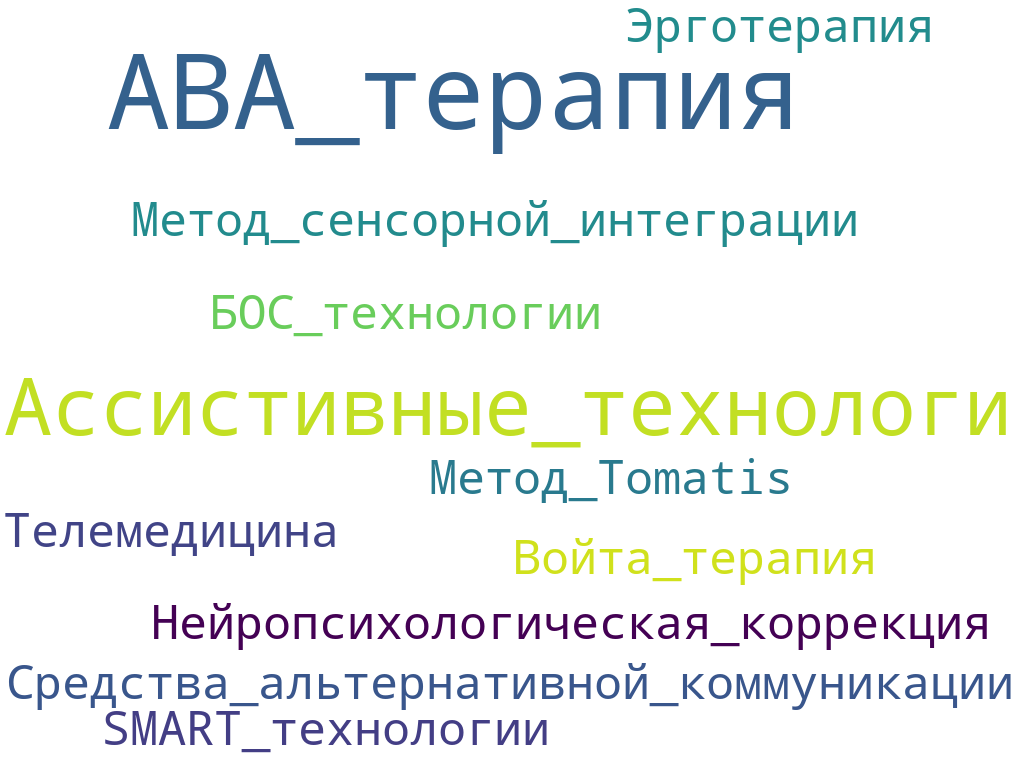 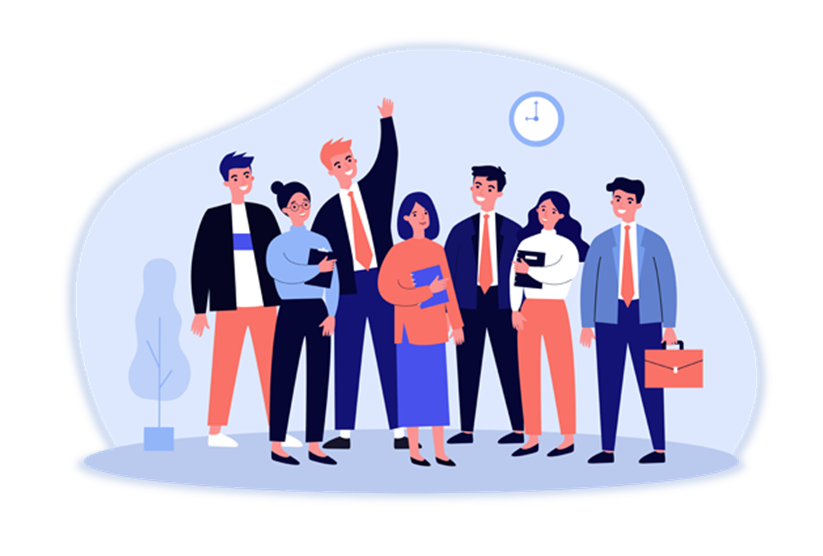 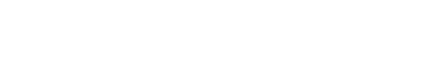 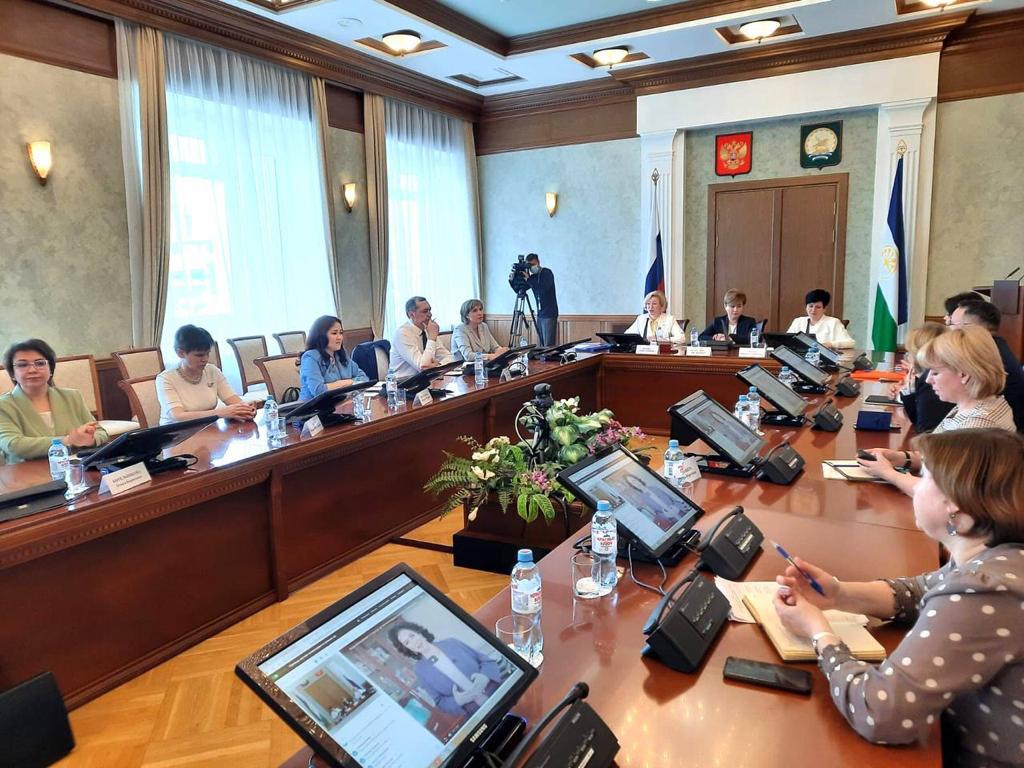 Обоснованность преимущества практики:
2022 год
- Выступление на конференции «Помощь детям-инвалидам и семьям их воспитывающим в дистанционных формах» г. Уфа, Республика Башкортостан с докладом «Технологии дистанционного сопровождения по принципу «телемедицины» для семей с детьми-инвалидами, в том числе проживающих в отдаленных районах»;
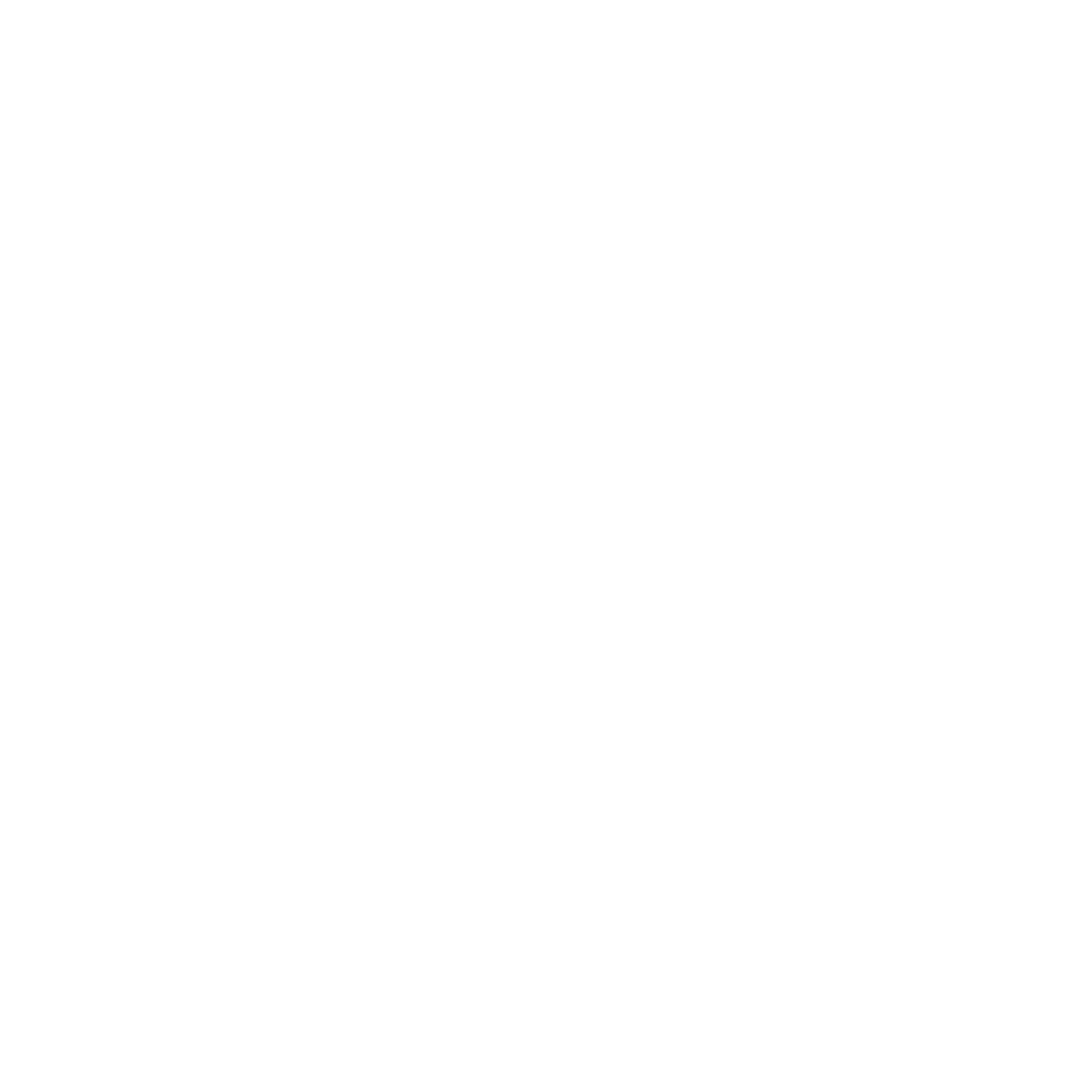 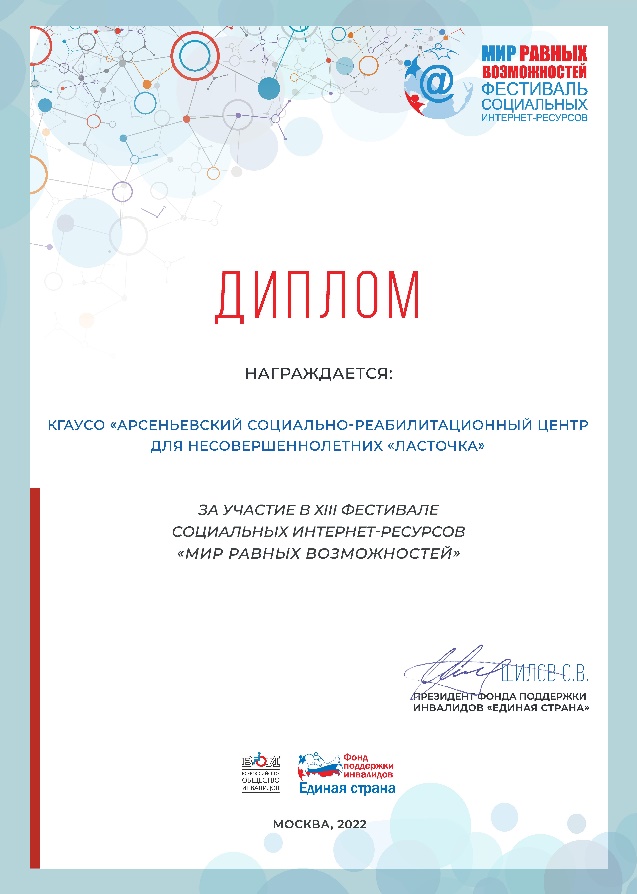 - Сайт Ресурсного центра по активной поддержке родителей, воспитывающих детей-инвалидов и детей с ограниченными возможностями здоровья и развитию эффективных технологий и методик в сфере защиты детей-инвалидов был отобран в пятерку номинантов в XIII Фестивале социальных интернет-ресурсов «Мир равных возможностей» в номинации «Дети как дети».
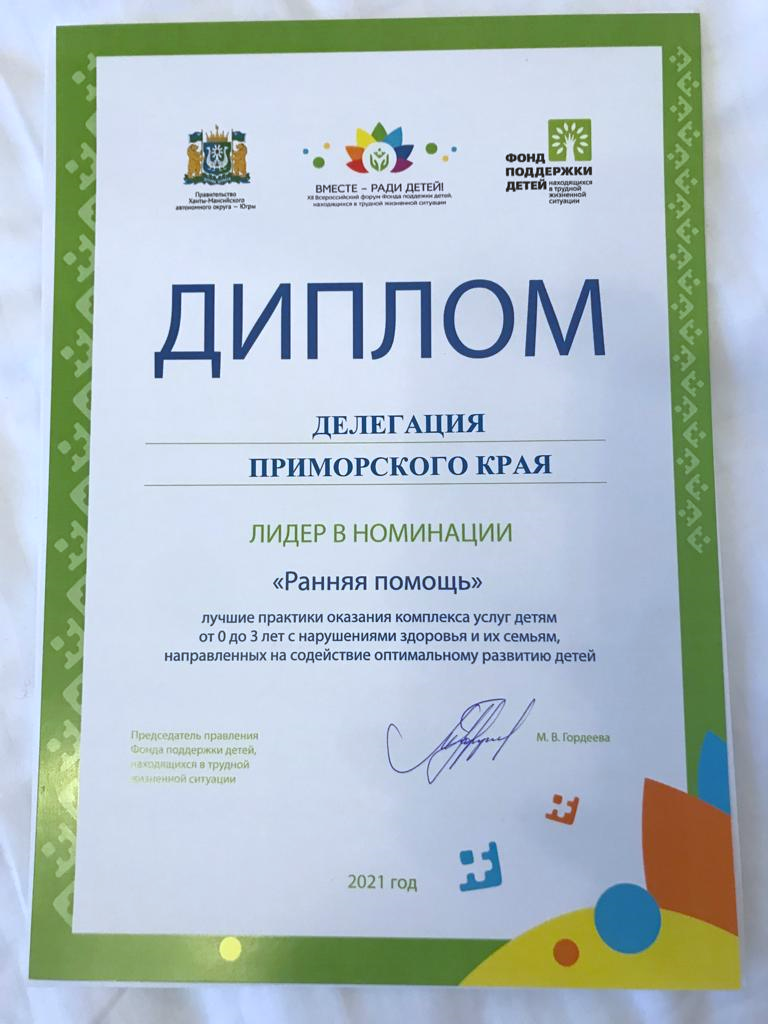 Обоснованность преимущества практики:
2021 год
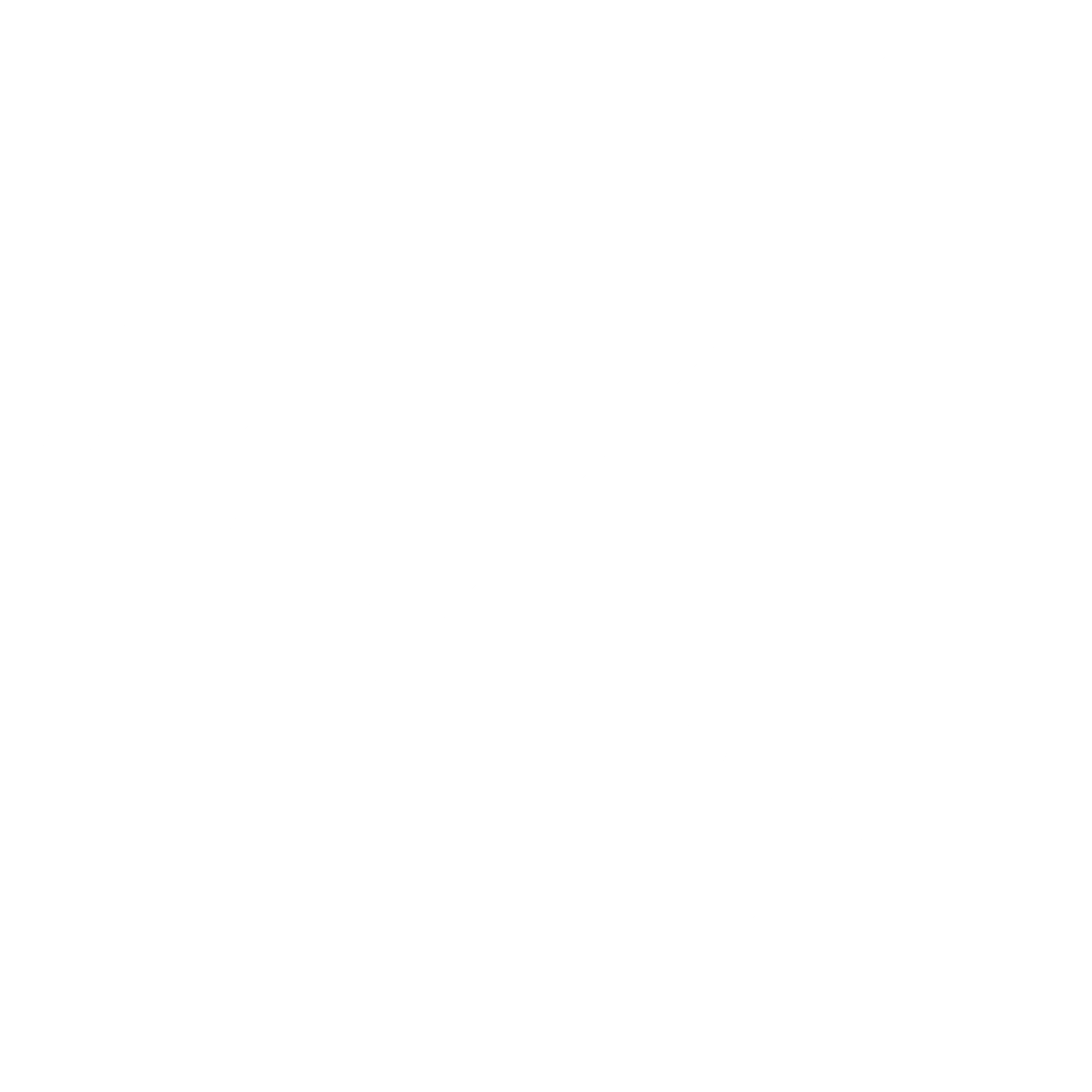 Победители в номинации «Ранняя помощь» XII Всероссийского форума «Вместе – ради детей!». Социальная практика Приморского края вошла  в реестр «Лучших практик помощи детям и семьям с детьми»;

Социальная практика «Вместе с начала» стала победителем  в региональном конкурсе социальных практик в сфере помощи семье и детям «Вектор семейного благополучия»;
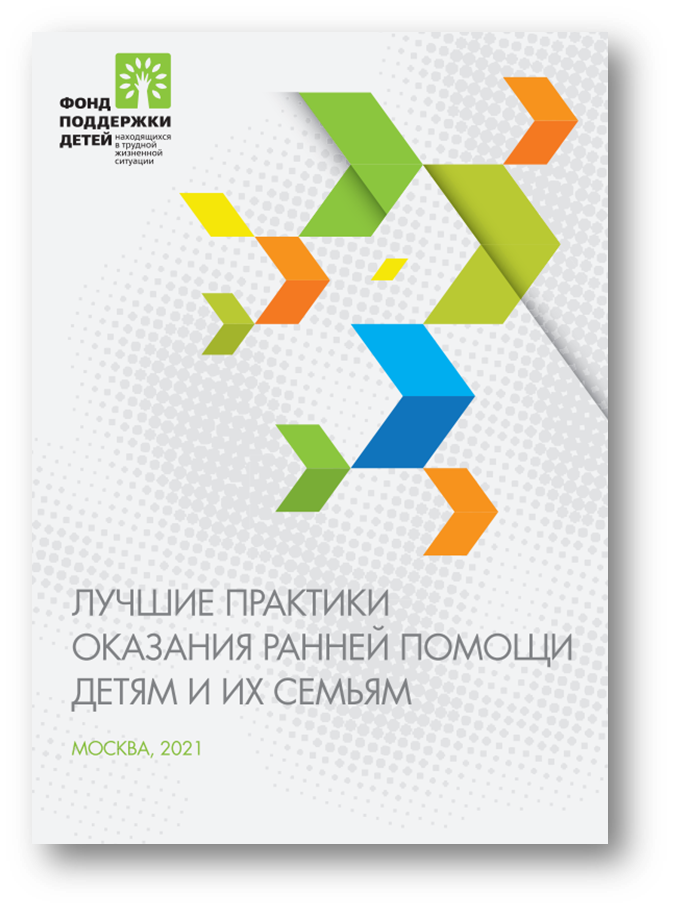 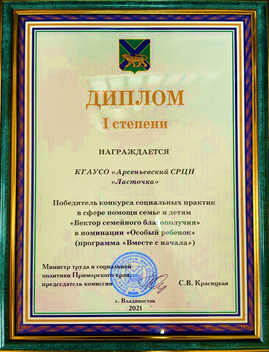 Опыт Приморского края по социальному сопровождению семей, воспитывающих детей–инвалидов и детей с ОВЗ дошкольного возраста в Приморском крае опубликован  в сборнике «Лучшие практики оказания ранней помощи детям и их семьям».
Обоснованность преимущества практики:
2020 год
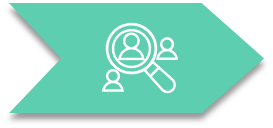 Приморский край стал стажировочной площадкой Фонда поддержки детей, находящихся в трудной жизненной ситуации по направлению «Организация кратковременного пребывания детей-инвалидов и детей с ограниченными возможностями здоровья на период занятости их родителей (законных представителей)».
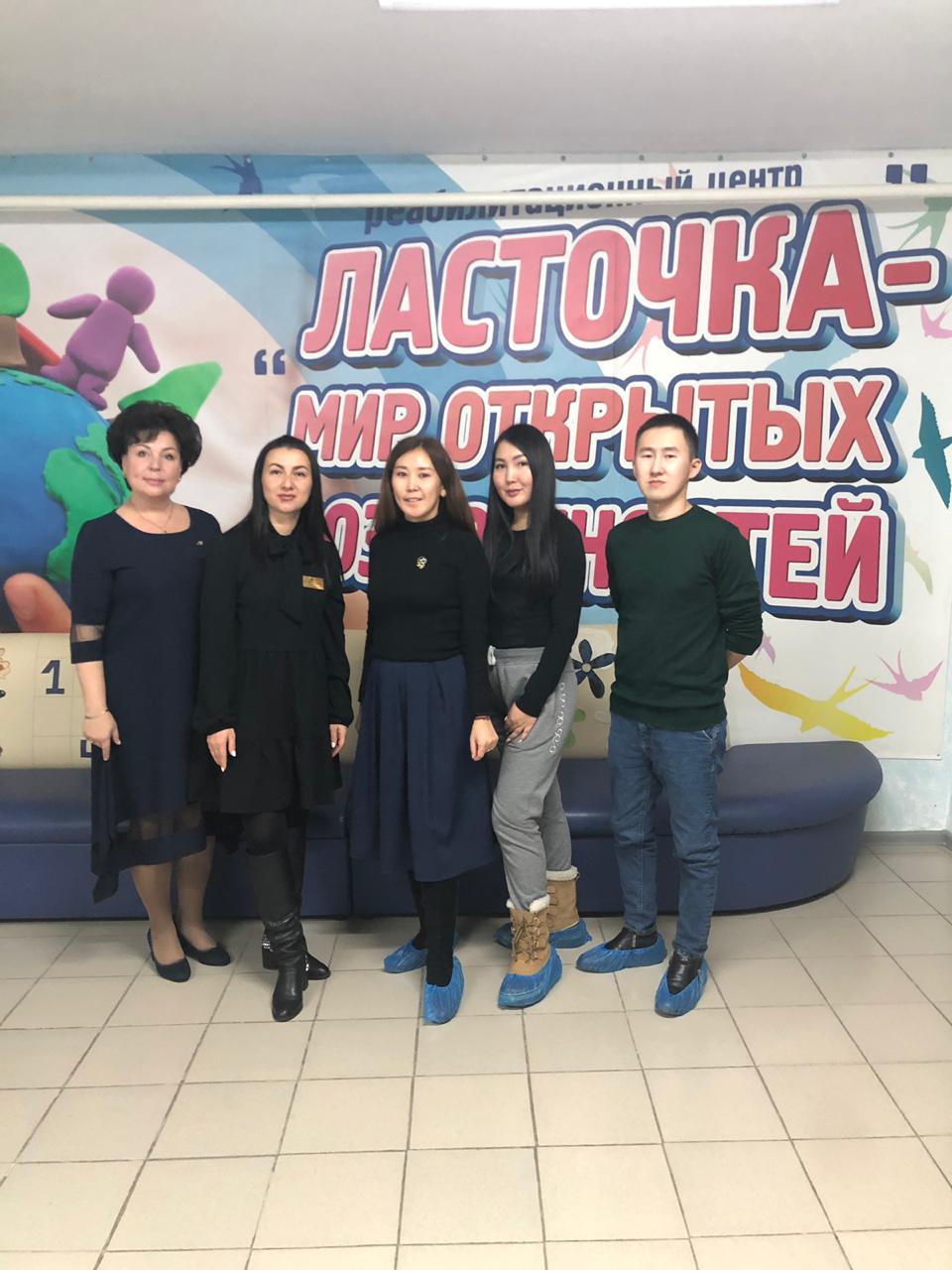 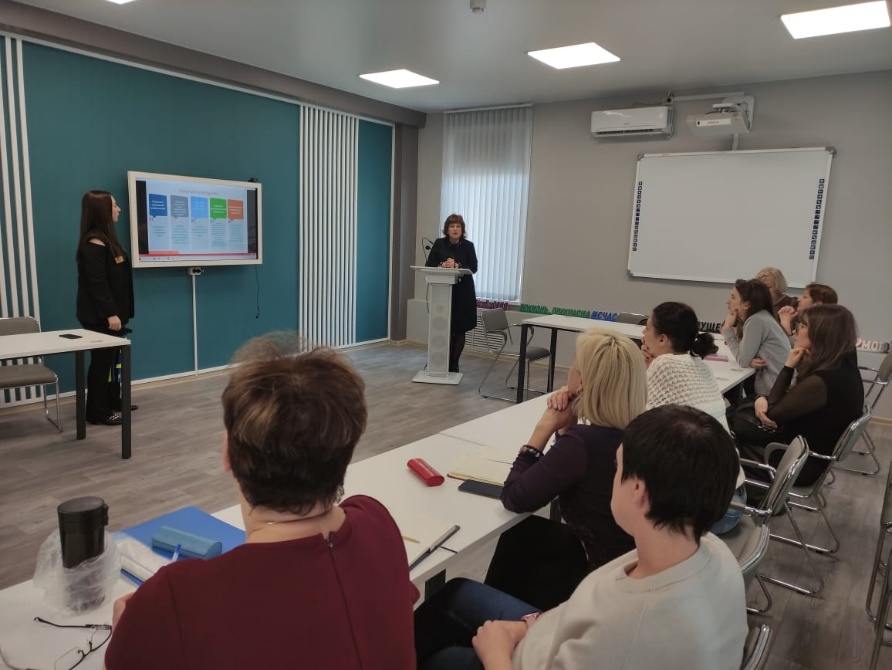 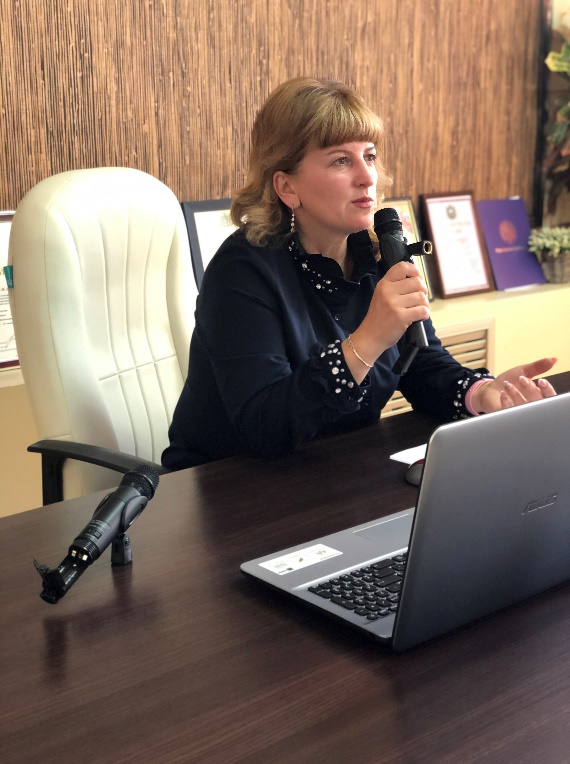 Министерство труда и социальной политики
 Приморского края
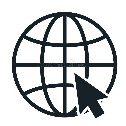 http://soctrud.primorsky.ru
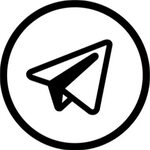 https://t.me/mintrudpk
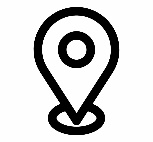 Приморский край, г.Владивосток, ул.Пушкинская, д.13
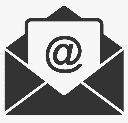 sodef@primorsky.ru
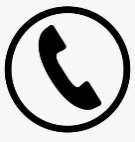 8 (423) 226-72-96